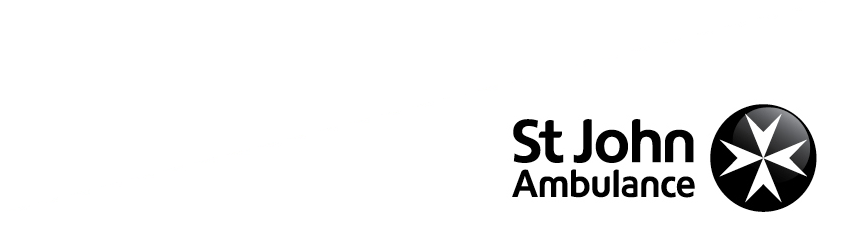 Chest pain
KS4 – Chest pain
Chest pain
A short course to learn how to deal with a casualty who is having chest pain.
Learning outcomes
I am able to recognise when somebody is having chest pain

I know what to when someone has chest pain

I am able to get help for a casualty with chest pain
Casualty care
Always communicate with the casualty, if possible

Listen carefully to what your casualty tells you

Try to make sure you have the correct information before dialing 999 or 112
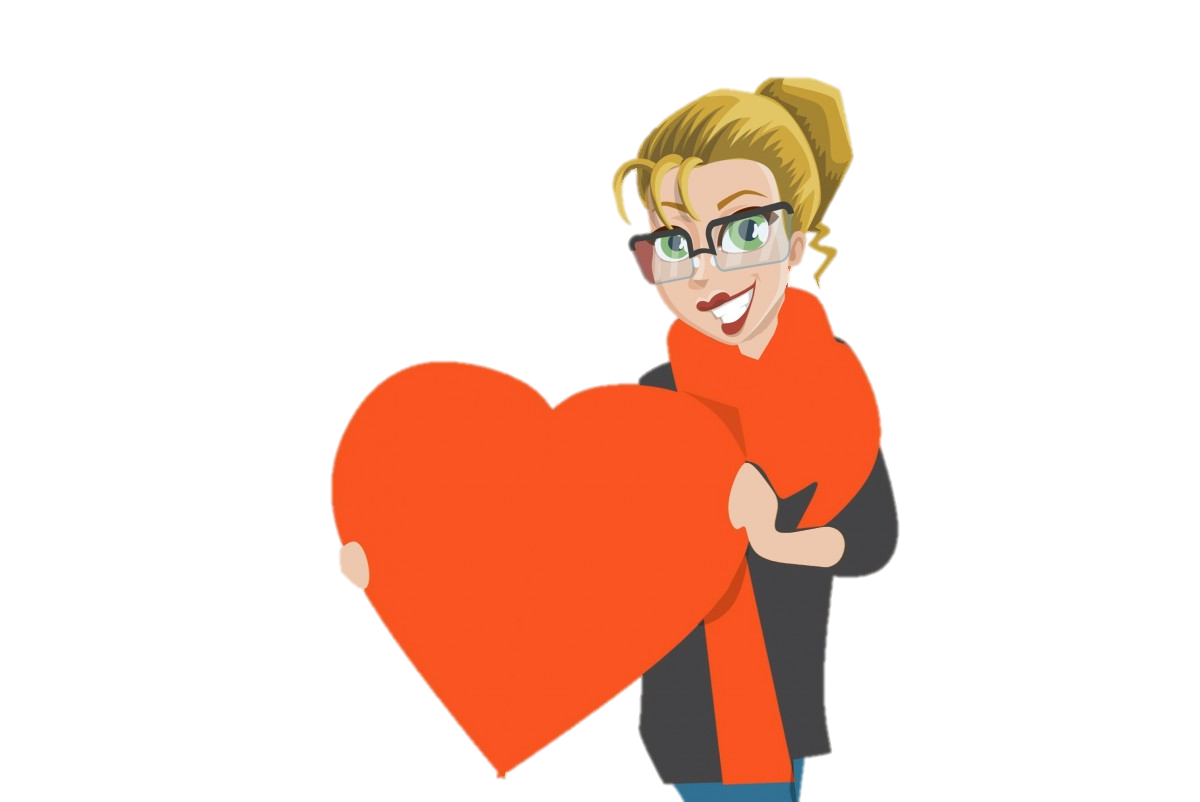 The heart   A48
The heart has its own blood supply
It is approximately the size of your fist
The adult heart beats on average 60-80 times per minute
The heart has 4 different chambers
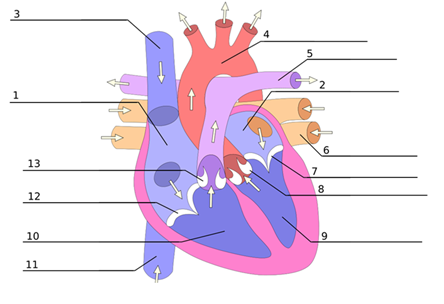 S&C: Can you name the 4 chambers of the heart?
[Speaker Notes: S&C= left ventricle, right ventricle, left atrium, right atrium.
A closed system. The heart pumps blood around the body, oxygenated blood goes to organs/ tissues in body that need oxygen to survive. 
Deoxygenated blood returns to lungs for reoxygenation]
Cardiac maths
The volume of blood in the human body is approximately 5 litres. 
Every hour the heart pumps, on average, 280 litres.
 
Each day (24 hrs) = ? litres
 Each year = ? litres
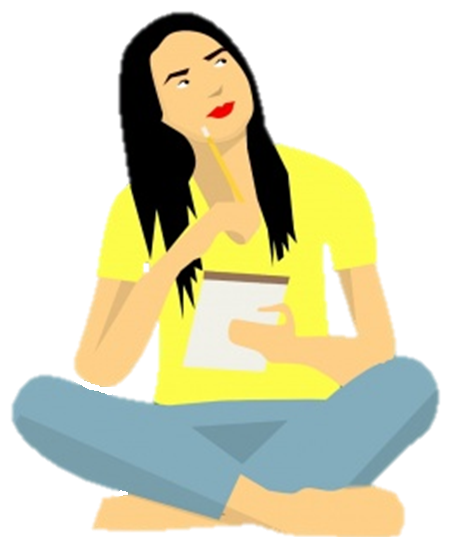 [Speaker Notes: ANS
6720 a day and 2,452,800 a year.]
Activity   A36 or A49
The circulatory system
Create your own circulatory system - bring to life the key organs of the body by being creative. Use blue and red pens/string etc. to demonstrate the flow of blood in and out of the heart and lungs to the rest of the body. Use our downloadable worksheet which can be found on the St John Ambulance website.
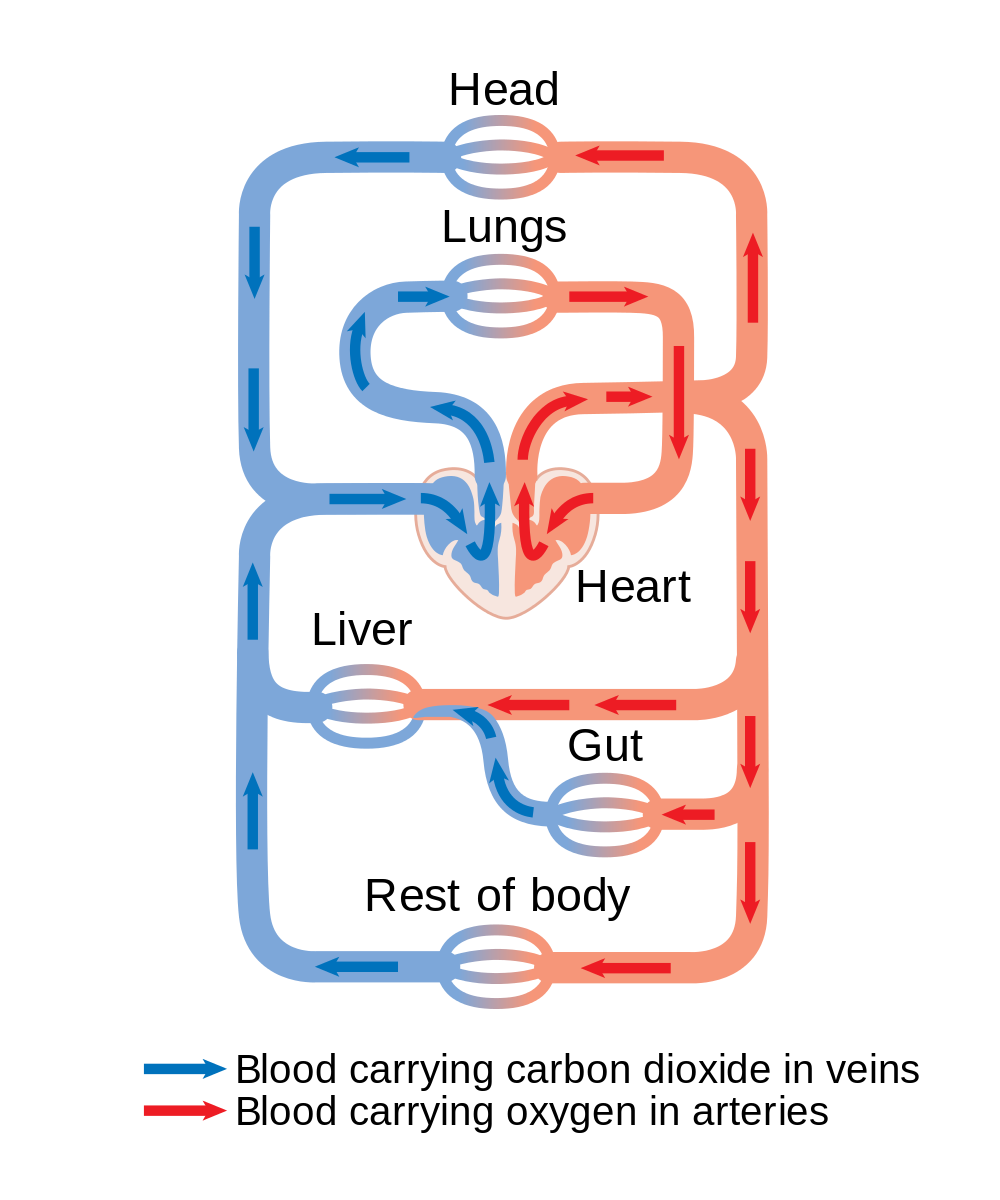 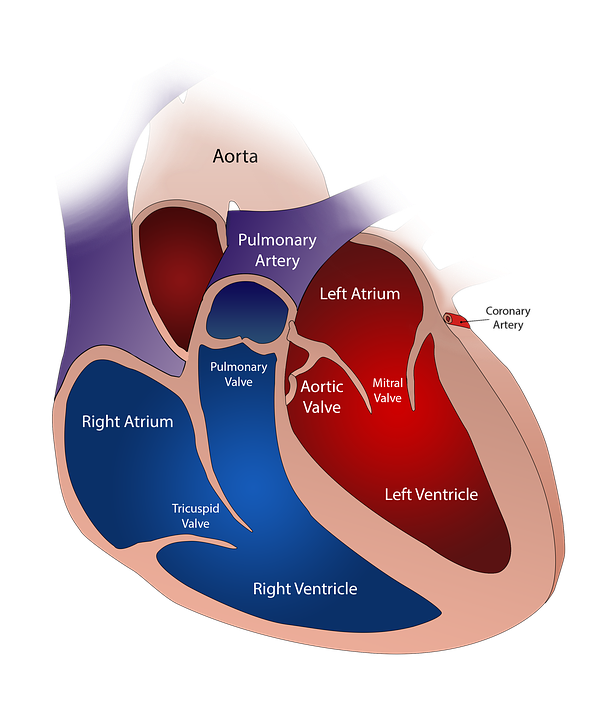 The heart
A cardiac arrest means that the heart has stopped beating normally and CPR is needed
Chest pain May be caused by the heart muscle not getting enough oxygen from the coronary arteries. Remember, not all heart attacks have chest pain
Watch this video
https://youtu.be/1__B8HkK6-s
KS4 – Chest pain
[Speaker Notes: Ensure that all students are fine to view content and will not be adversely affected.]
Your turn:
Chest pain
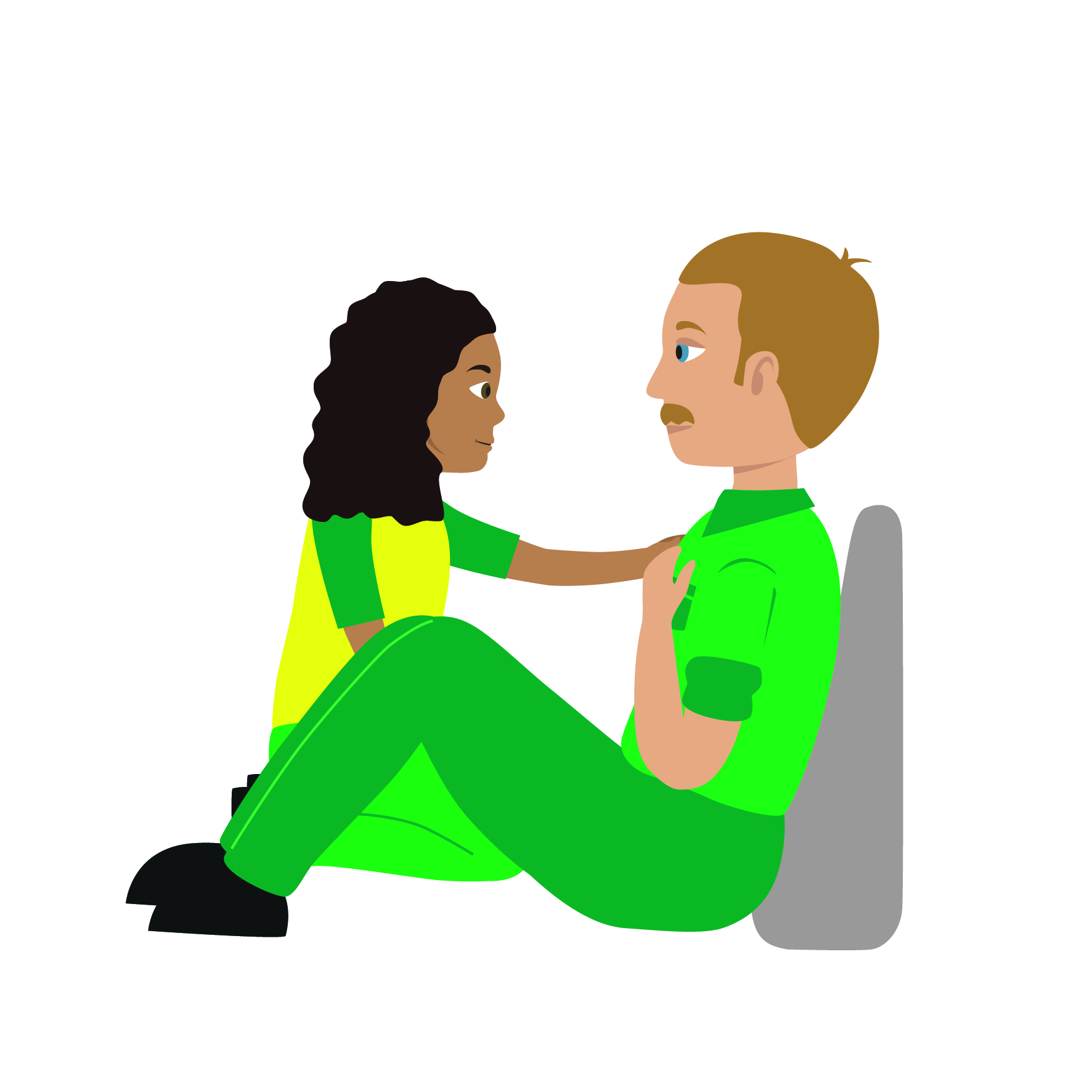 Help the casualty to sit down
Sit them on the floor with pillows behind their back
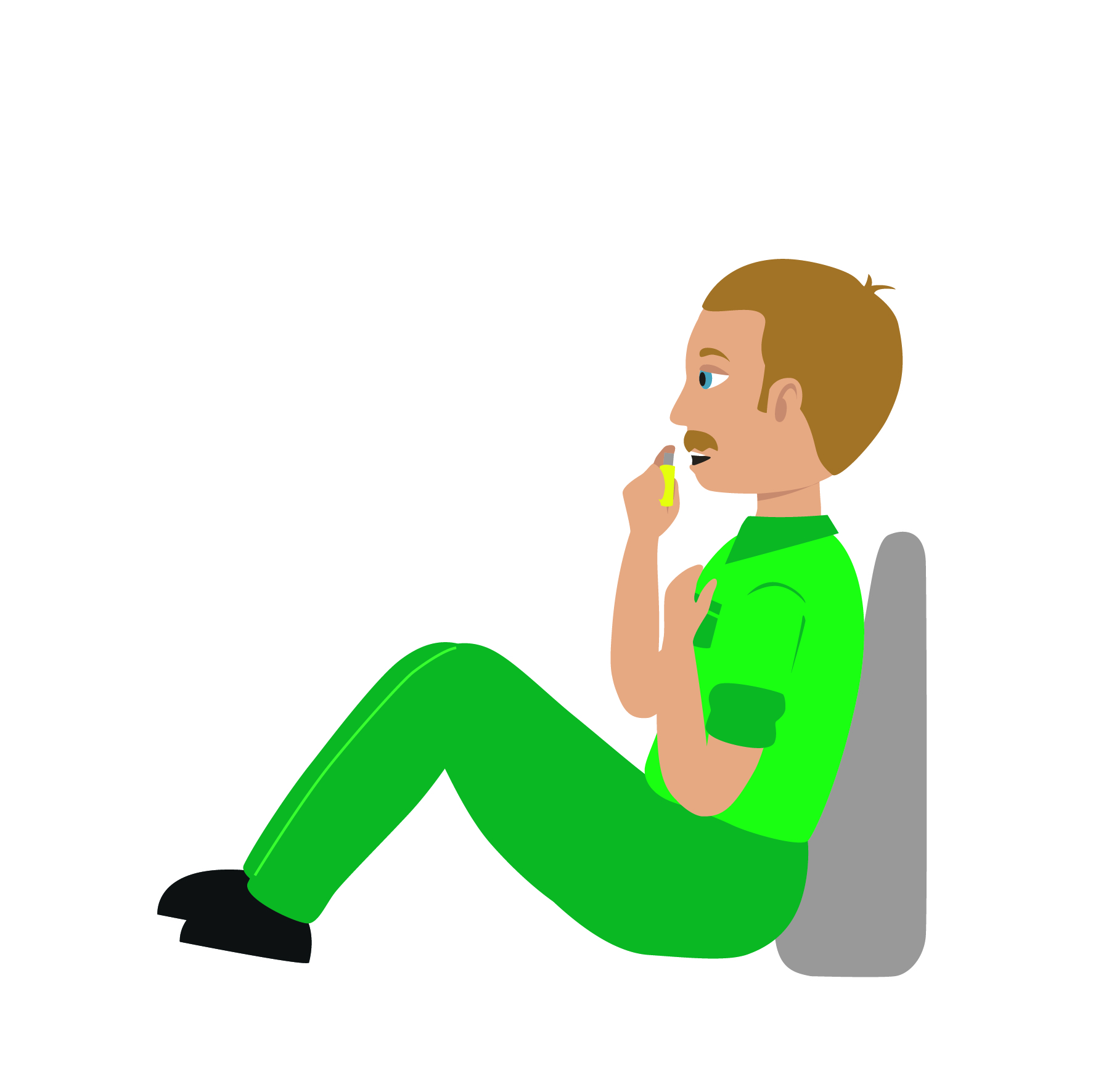 3.	If the pain persists after 5 minutes advise them to take another dose
2.	Encourage them to take medication if they have any (tablet or spray)
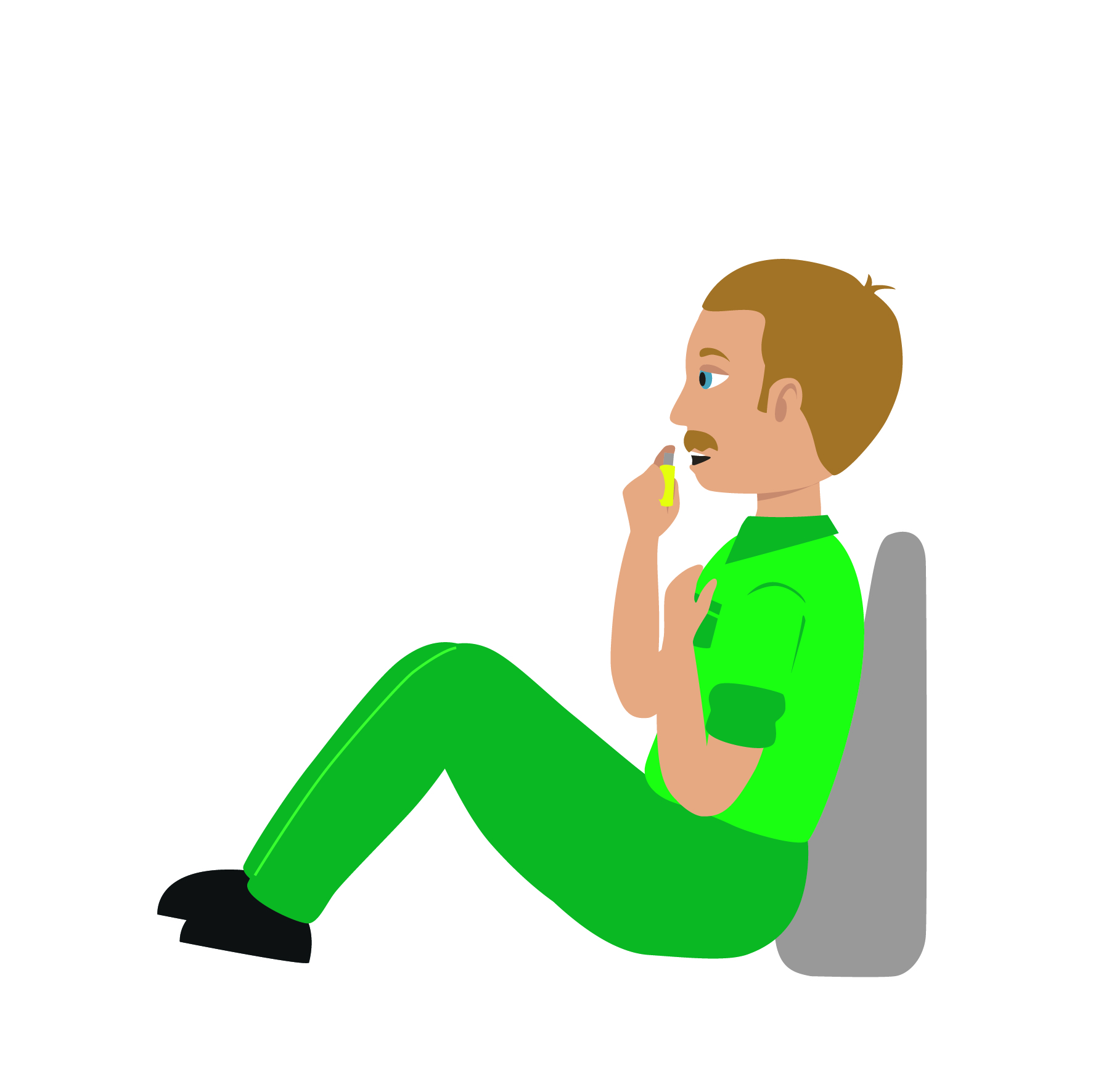 5.	Keep them calm and reassure them until help arrives
4.	Call 999/112 if the pain is not easing after the second dose (suspect a heart attack)
[Speaker Notes: In pairs/ small group demo management of chest pain (angina)
Q. Why is it important that we do not let the casualty eat or drink? The casualty must be prevented from eating and drinking as their body is already under stress and digesting food / drink will put additional strain on heart. Also, if they are going to hospital they may receive treatment that requires them NOT to have eaten or drank. (operation etc)]
Your turn:
Heart attack
Call 999/112 for emergency help.
Make them as comfortable as possible.
Put them in a half sitting position on the floor
Place a cushion behind their back and under their knees
3.	Assist them to take one 300mg aspirin tablet.
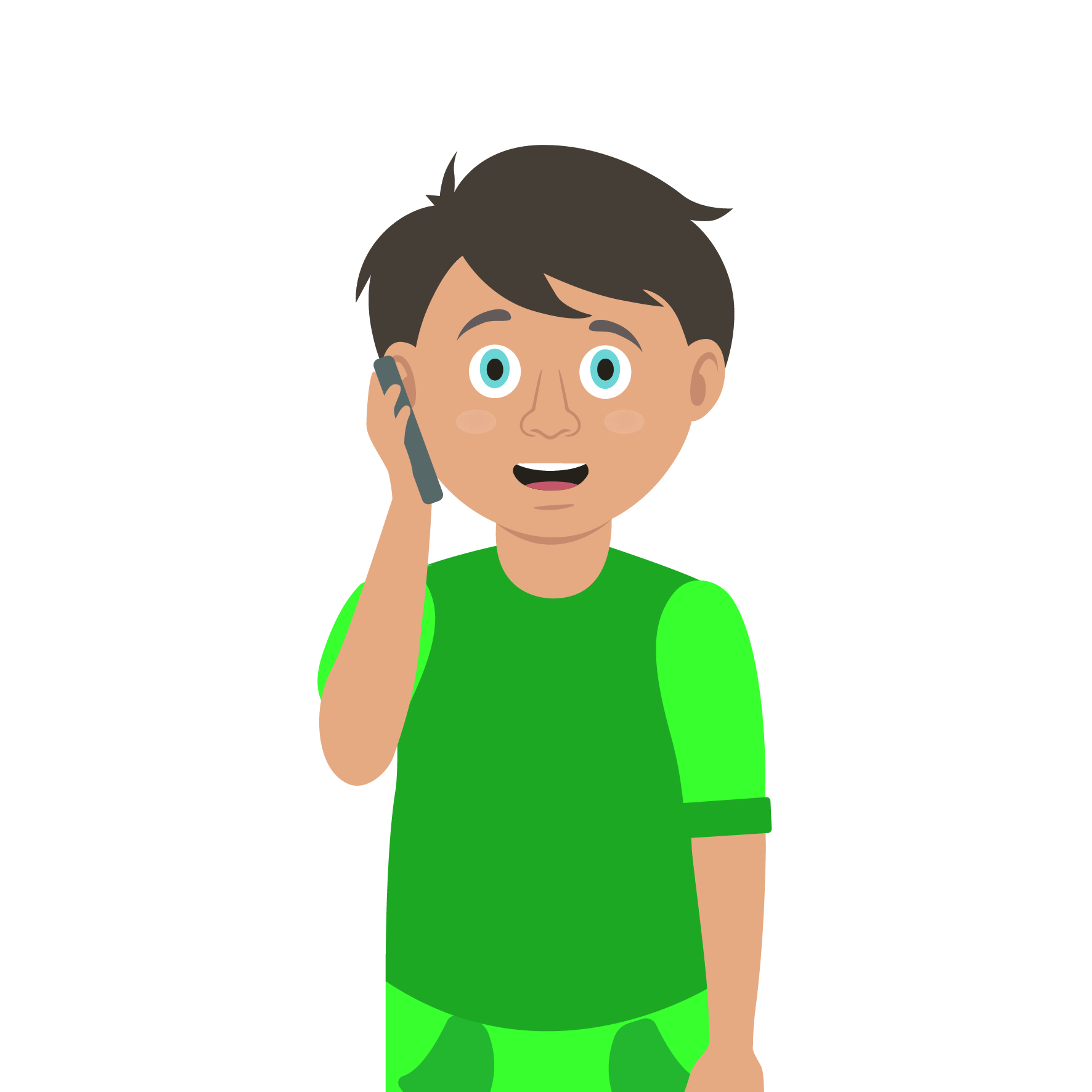 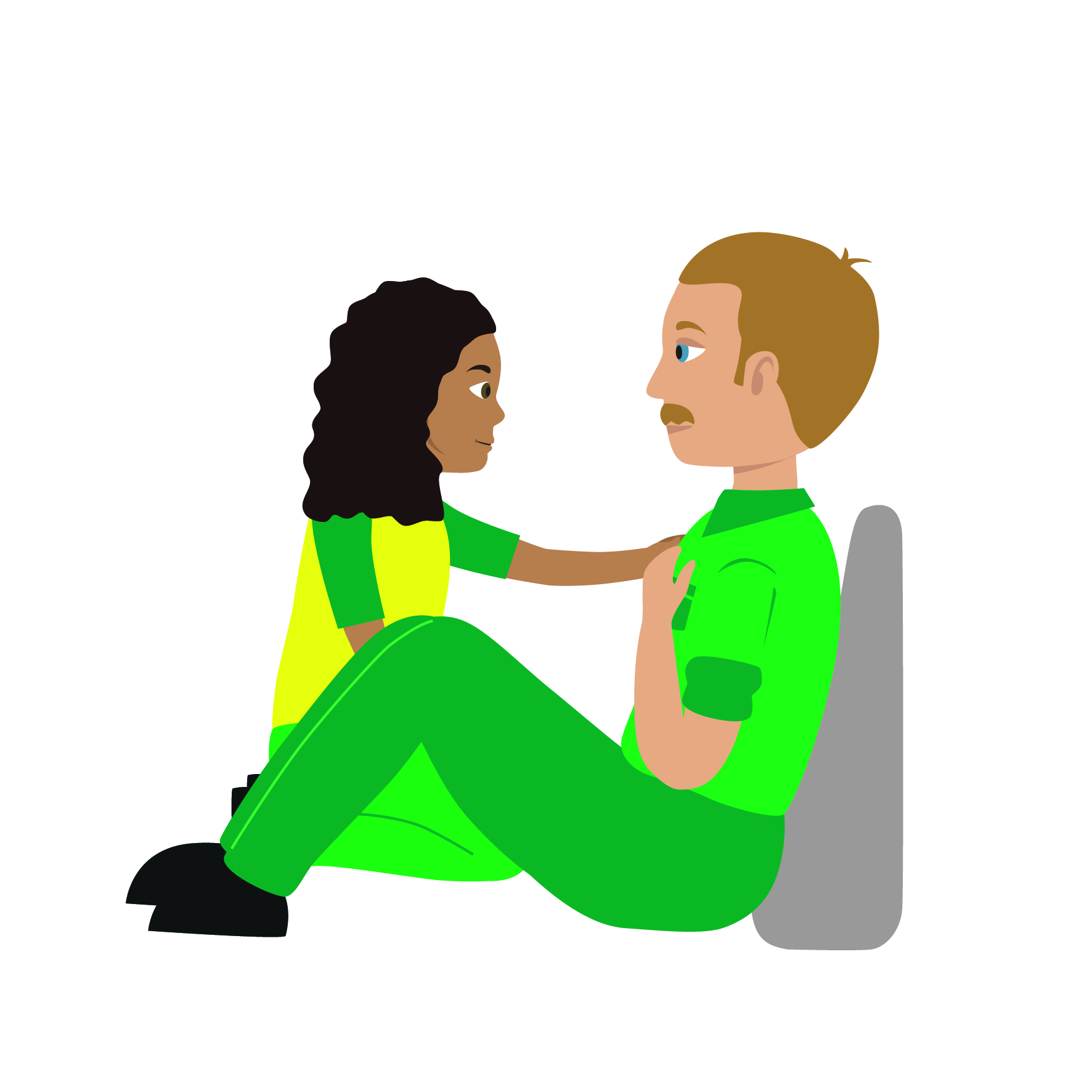 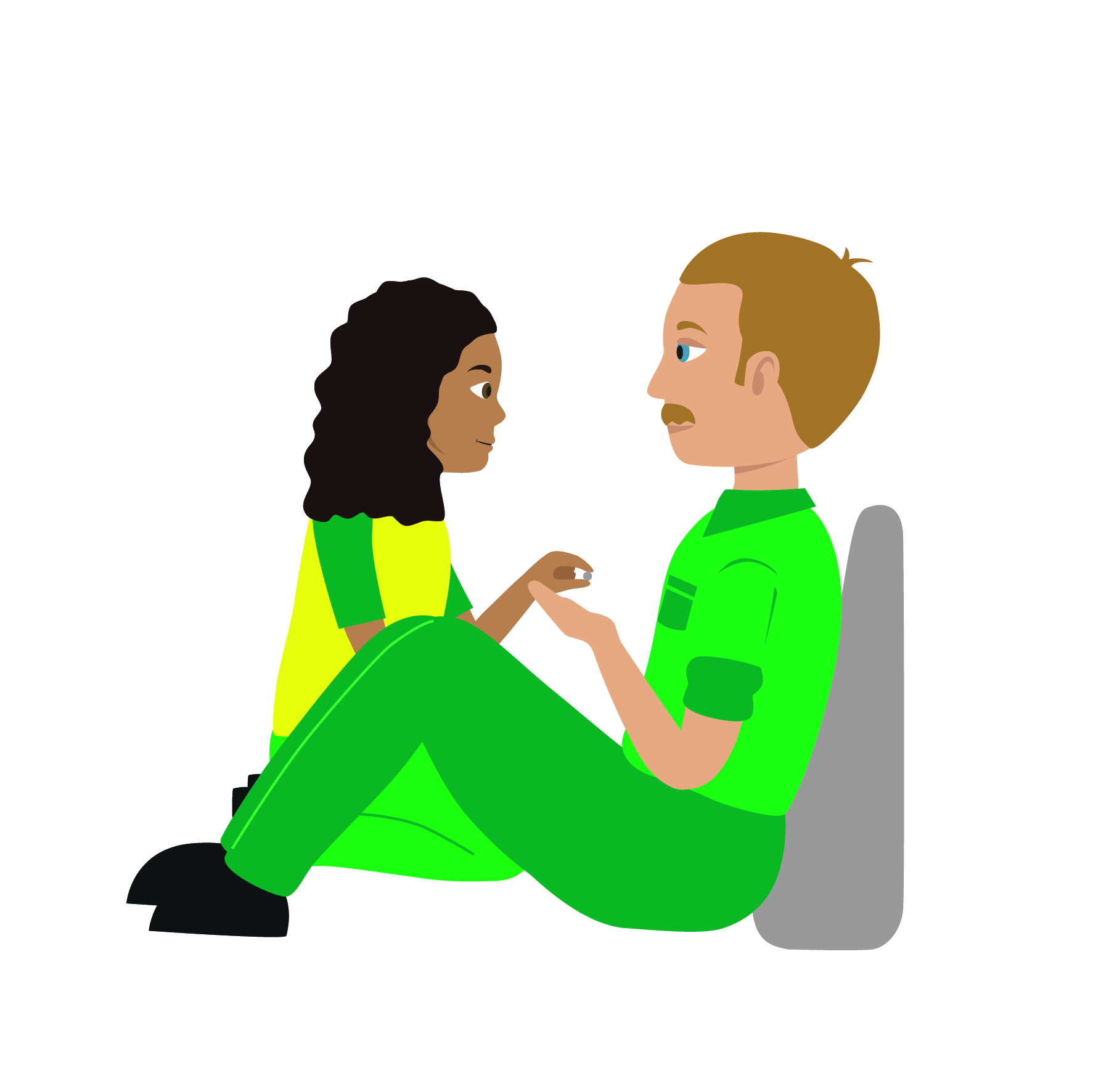 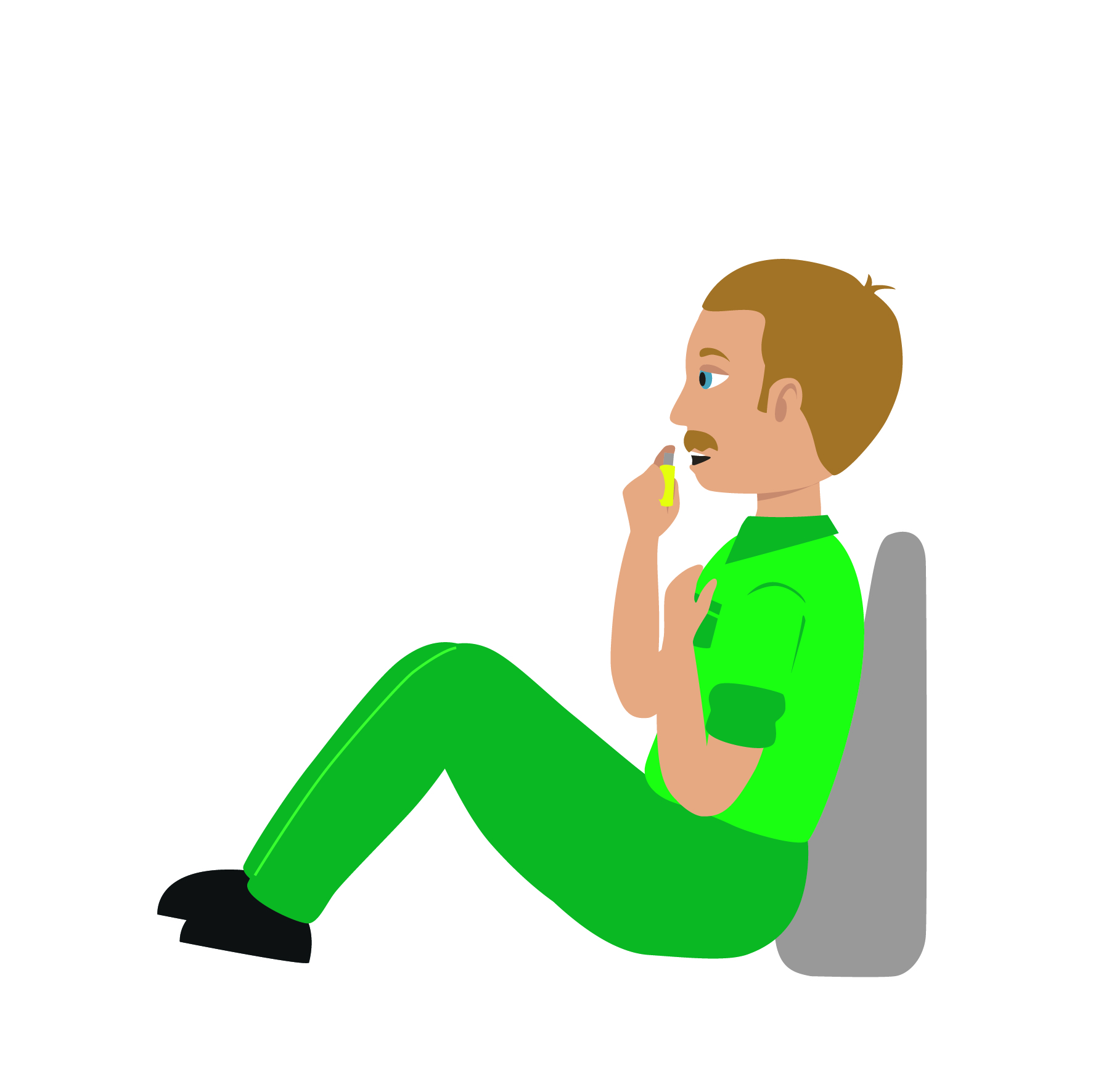 Monitor them and keep them reassured while you wait for help to arrive
Remember, your casualty could become unresponsive. Be prepared to perform CPR
4.	If they have angina medication (tablet or spray), let them administer it.
[Speaker Notes: In pairs/ small group demo management of a heart attack
Q. Why is it important that we do not let the casualty eat or drink? The casualty must be prevented from eating and drinking as their body is already under stress and digesting food / drink will put additional strain on heart. Also, if they are going to hospital they may receive treatment that requires them NOT to have eaten or drank. (operation etc)]
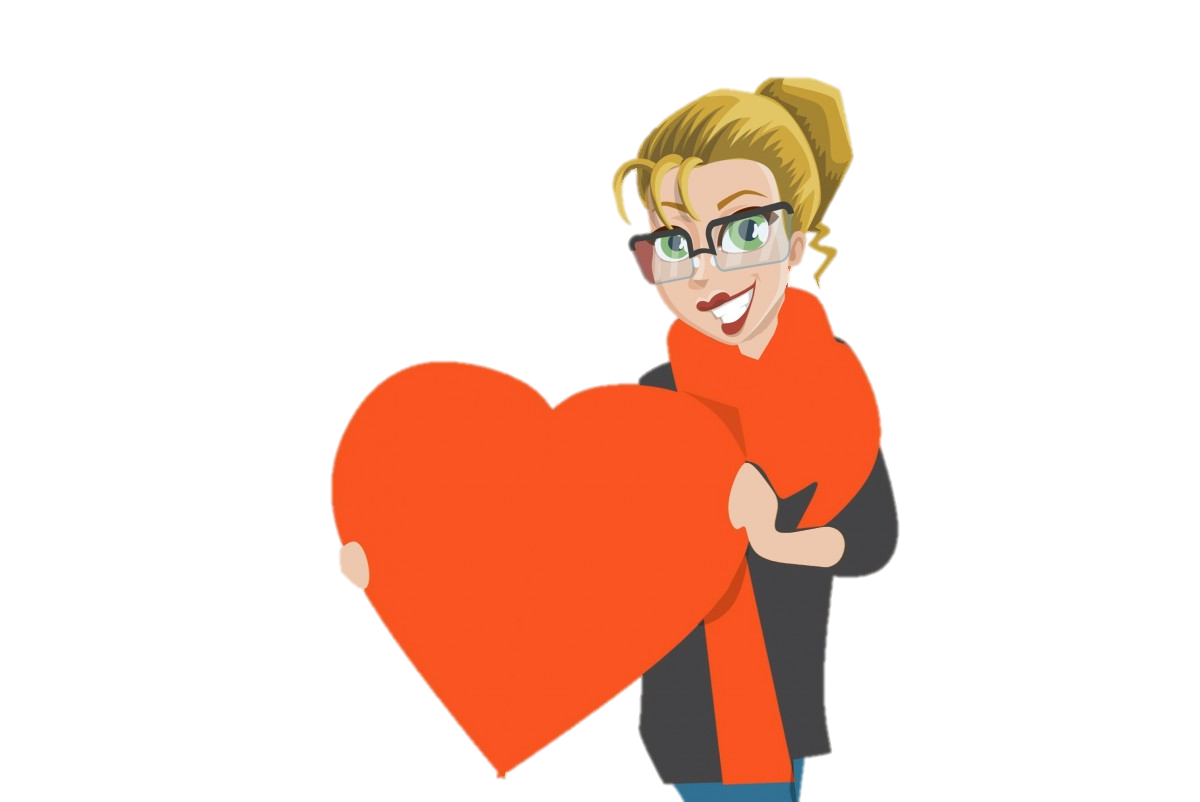 Complete the sentences
If someone was having a heart attack…
They may have pain in their _____________

The colour of their skin may be _____________

They could feel ____________________

Their breathing may be _____________
S&C: Expand your answer and say why
[Speaker Notes: Pain could be present in any of the following: 
Chest, back, jaw or left arm. 
Note pain is not always present when a casualty is having a heart attack. 

Colour of skin may be pale, they could feel anxious, sick, dizzy. 
Breathing may be fast (anxiety)]
Check your learning
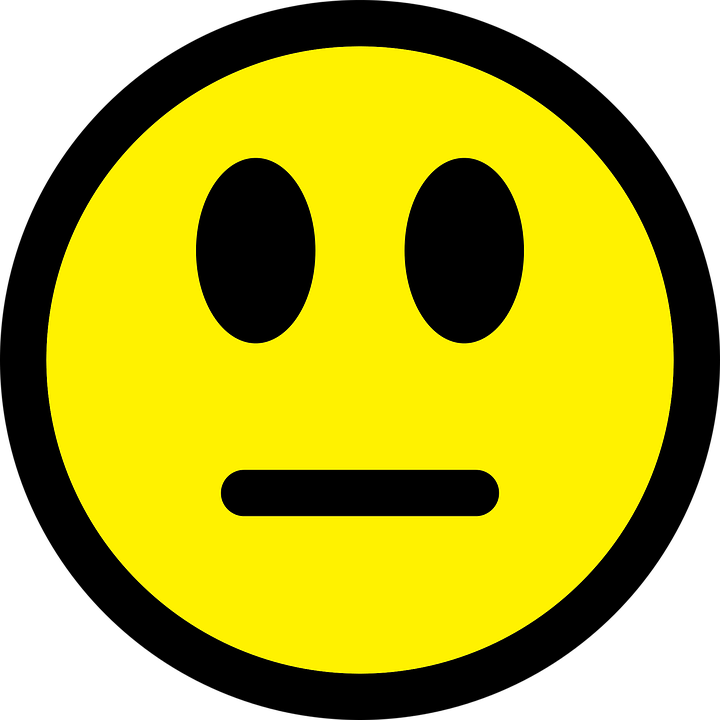 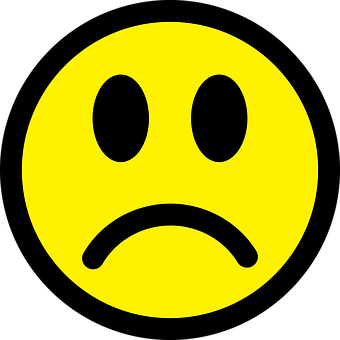 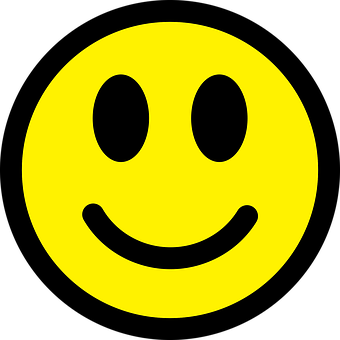 YES  UNSURE   NO
I am able to:
State the different between a heart attack and a cardiac arrest
Help someone who is having chest pain

Call for help if someone is having chest pain
Thank you!
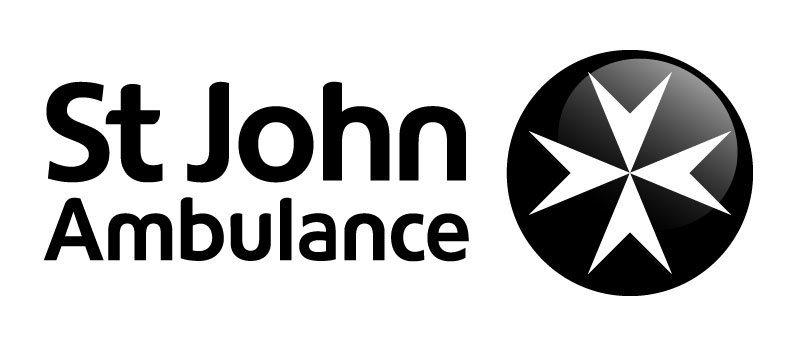 Activity   A36 or A49
The circulatory system
Create your own circulatory system - bring to life the key organs of the body by being creative. Use blue and red pens/string etc. to demonstrate the flow of blood in and out of the heart and lungs to the rest of the body. Use our downloadable worksheet which can be found on the St John Ambulance website.
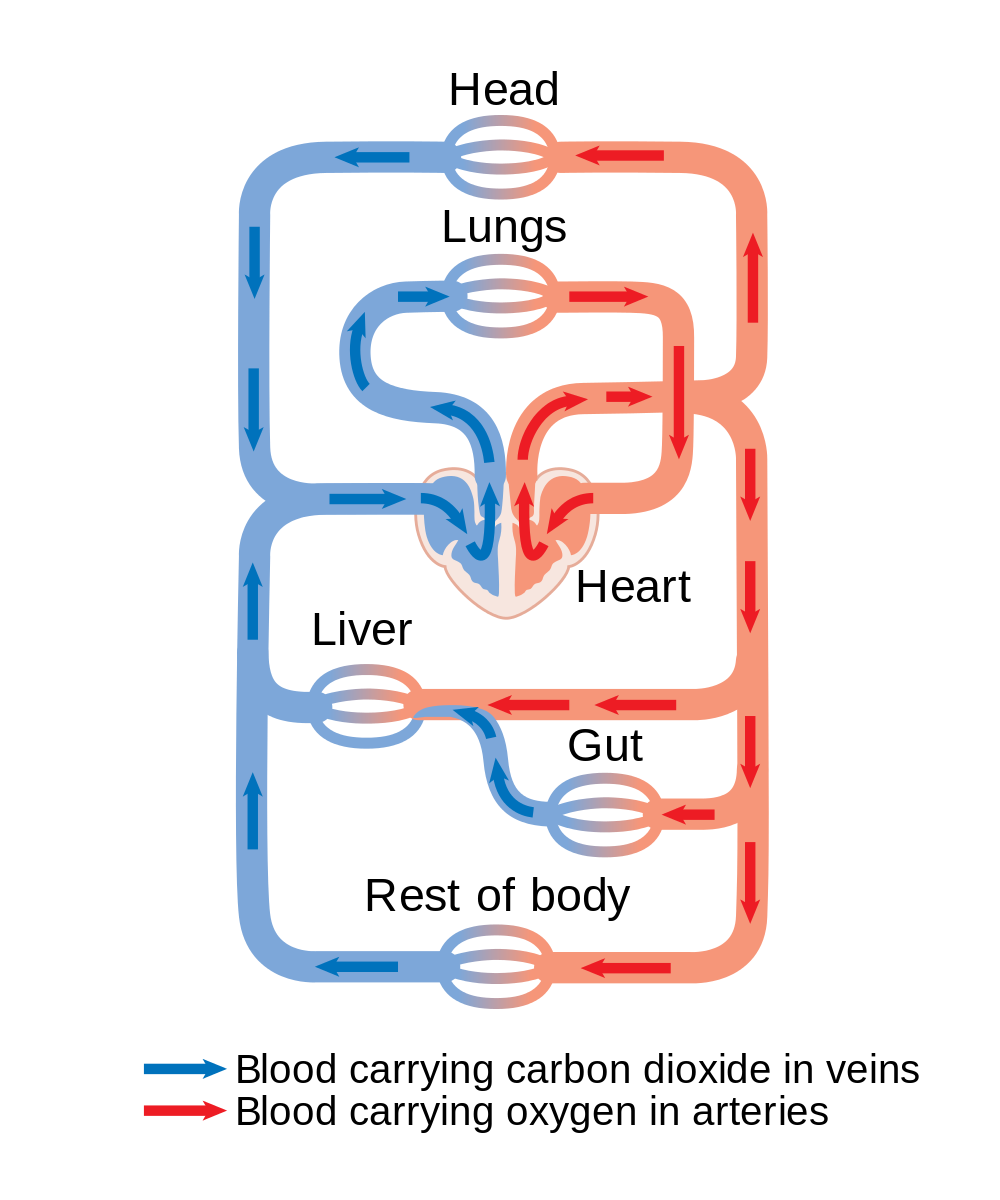 Activity   A48
Heart research task
Complete a research activity about the heart. You will label the key components of the heart and research some extra facts/information. Use our downloadable worksheet which can be found on the St John Ambulance website.
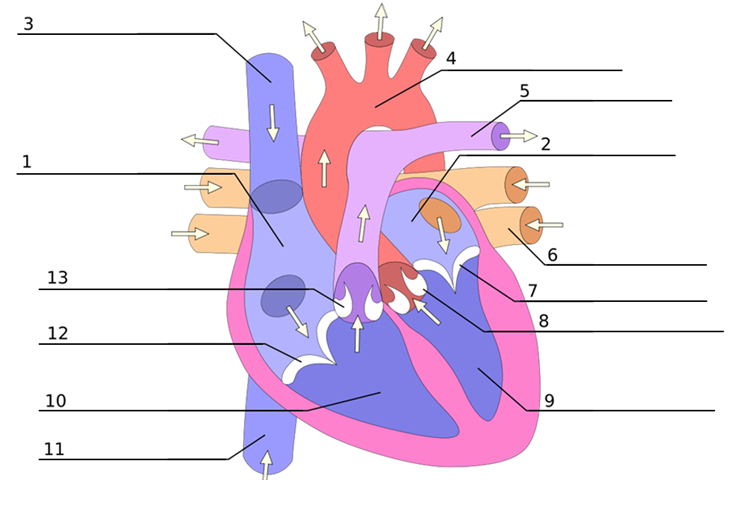 [Speaker Notes: It is recommended that you also complete the basic life support module to learn CPR]
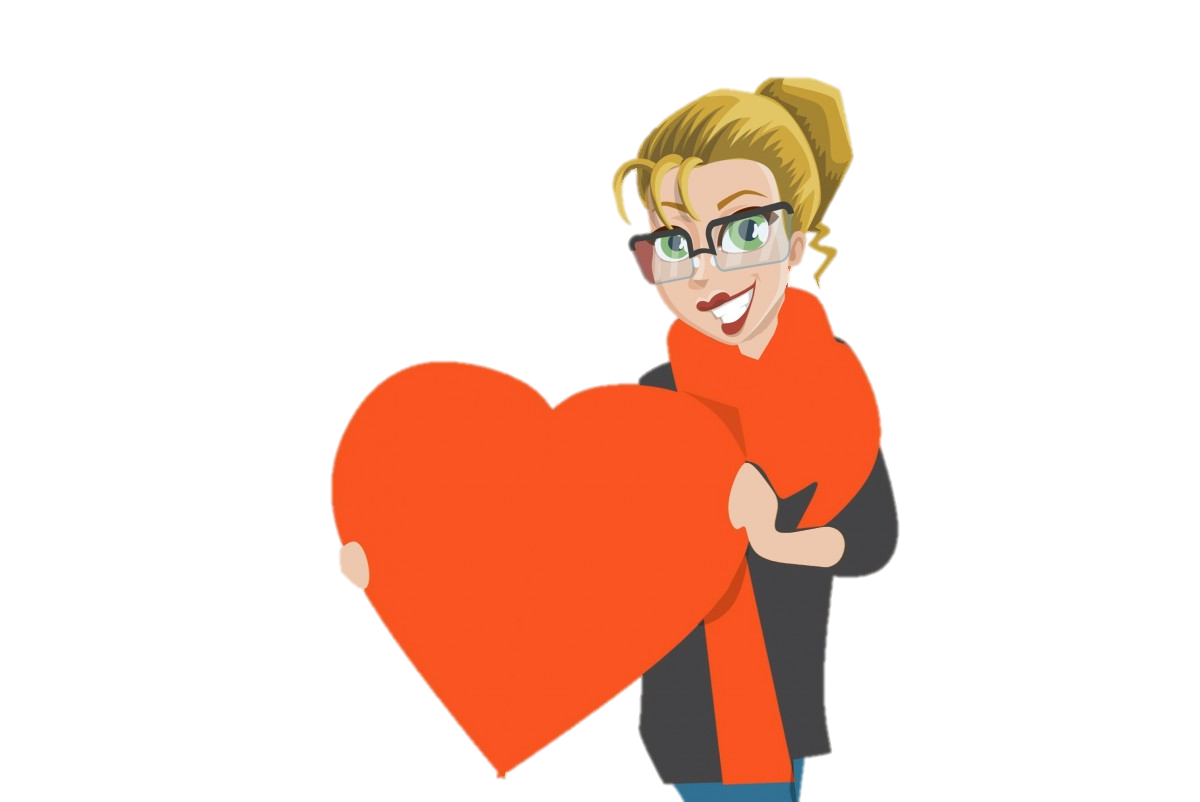 The heart has its own blood supply
It is approximately the size of your fist
The adult heart beats on average 60-80 times per minute
The heart has 4 different chambers
The heart   A48 answers
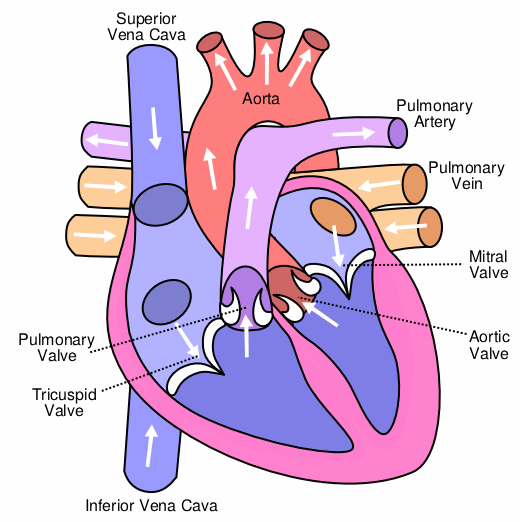 S&C: Name the 4 chambers of the heart
[Speaker Notes: S&C= left ventricle, right ventricle, left atrium, right atrium.
A closed system. The heart pumps blood around the body, oxygenated blood goes to organs/ tissues in body that need oxygen to survive. 
Deoxygenated blood returns to lungs for reoxgenation]
Your turn: Heart attack
Complete the steps
Call 999/112 for emergency help.
Make them as comfortable as possible.
Put them in a ____________ position on the floor
Place a cushion behind their back and under their knees
3.	Assist them to take one 300mg _________ tablet.
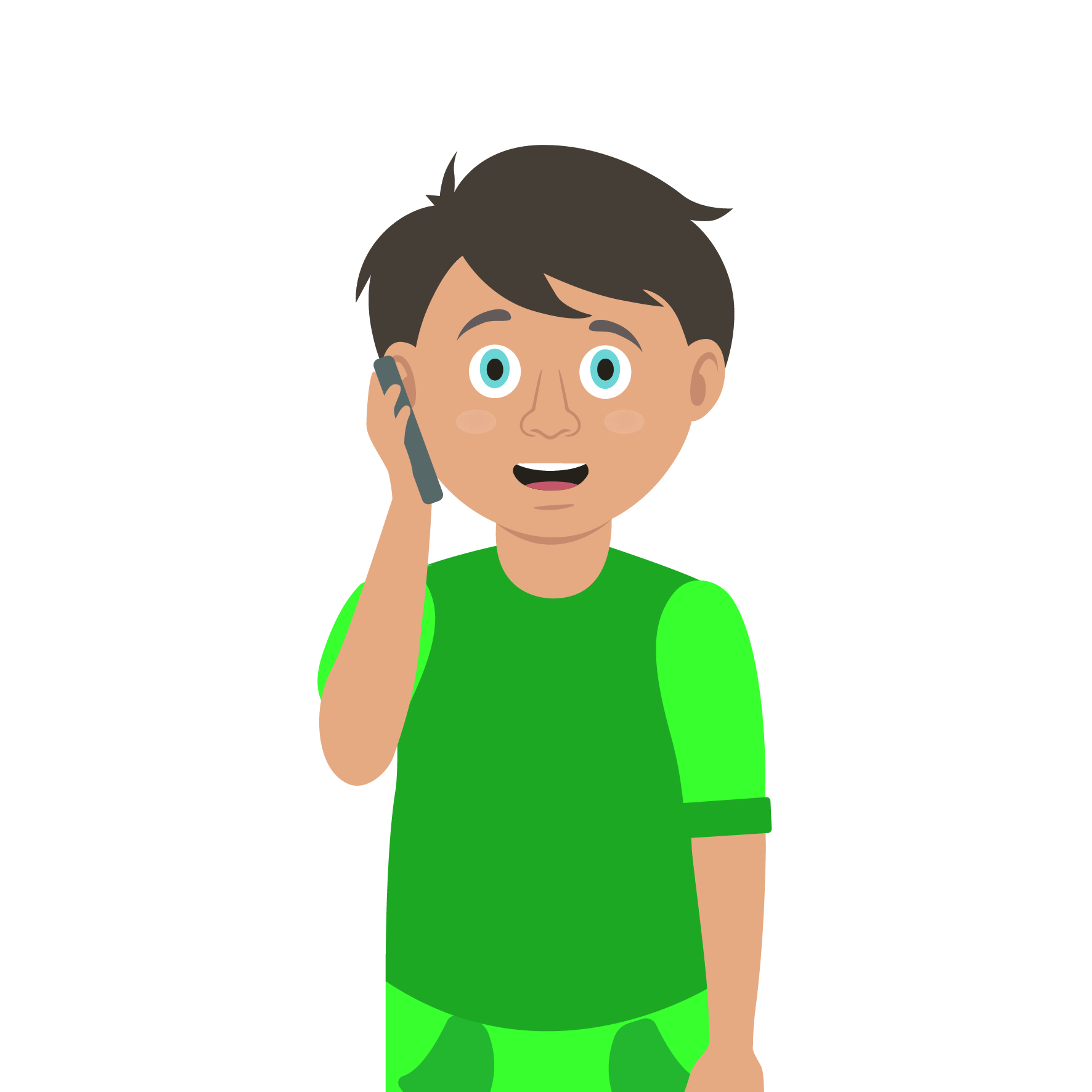 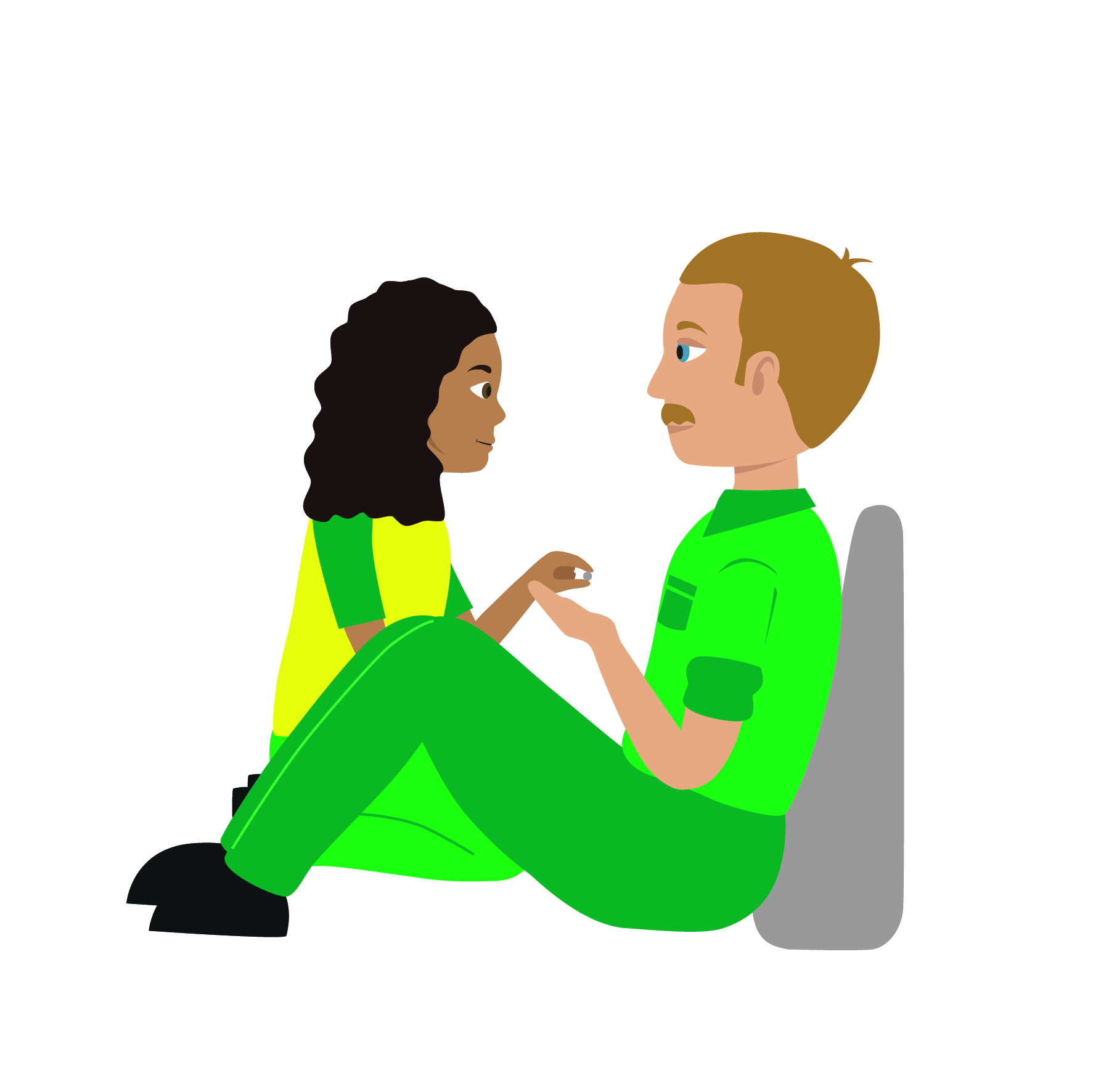 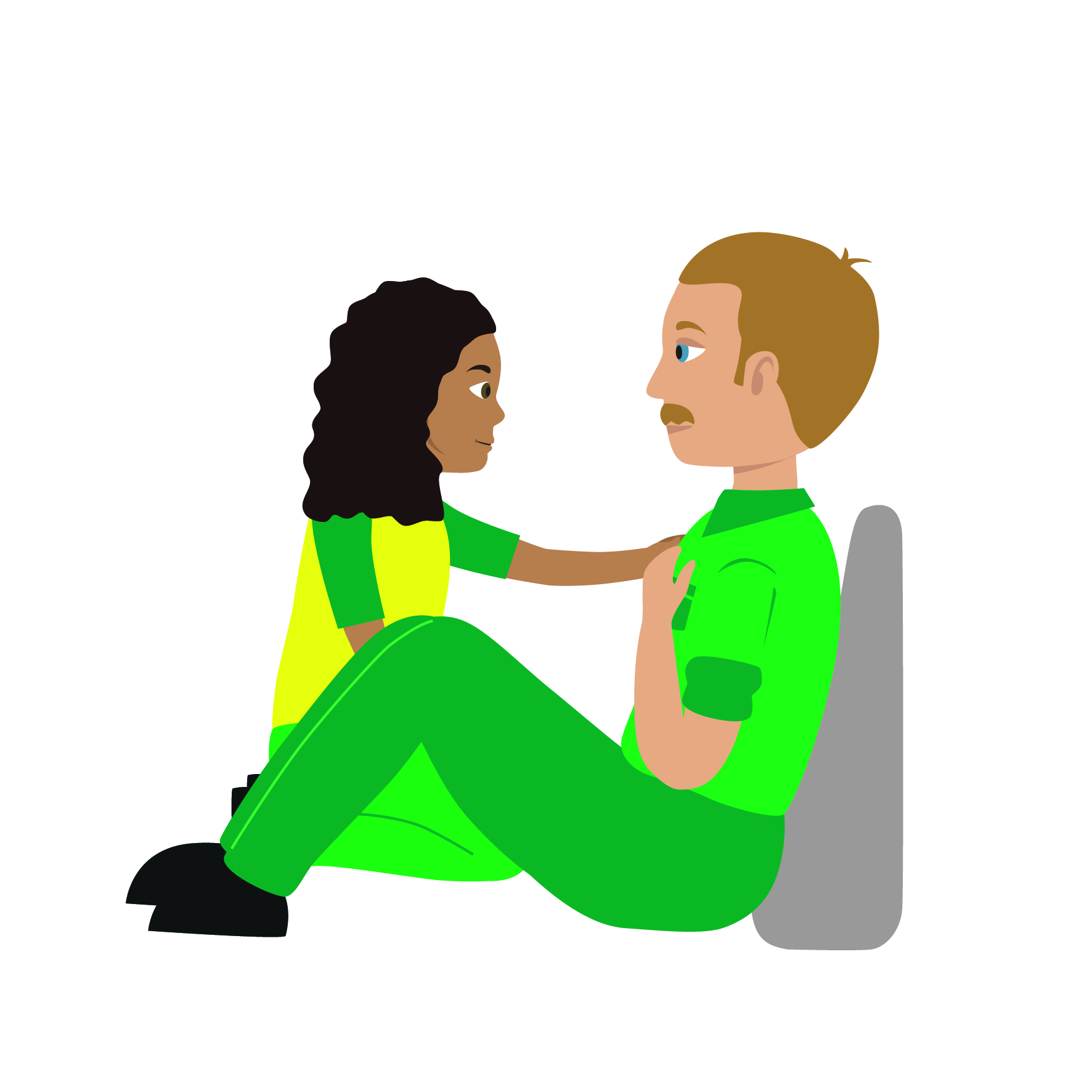 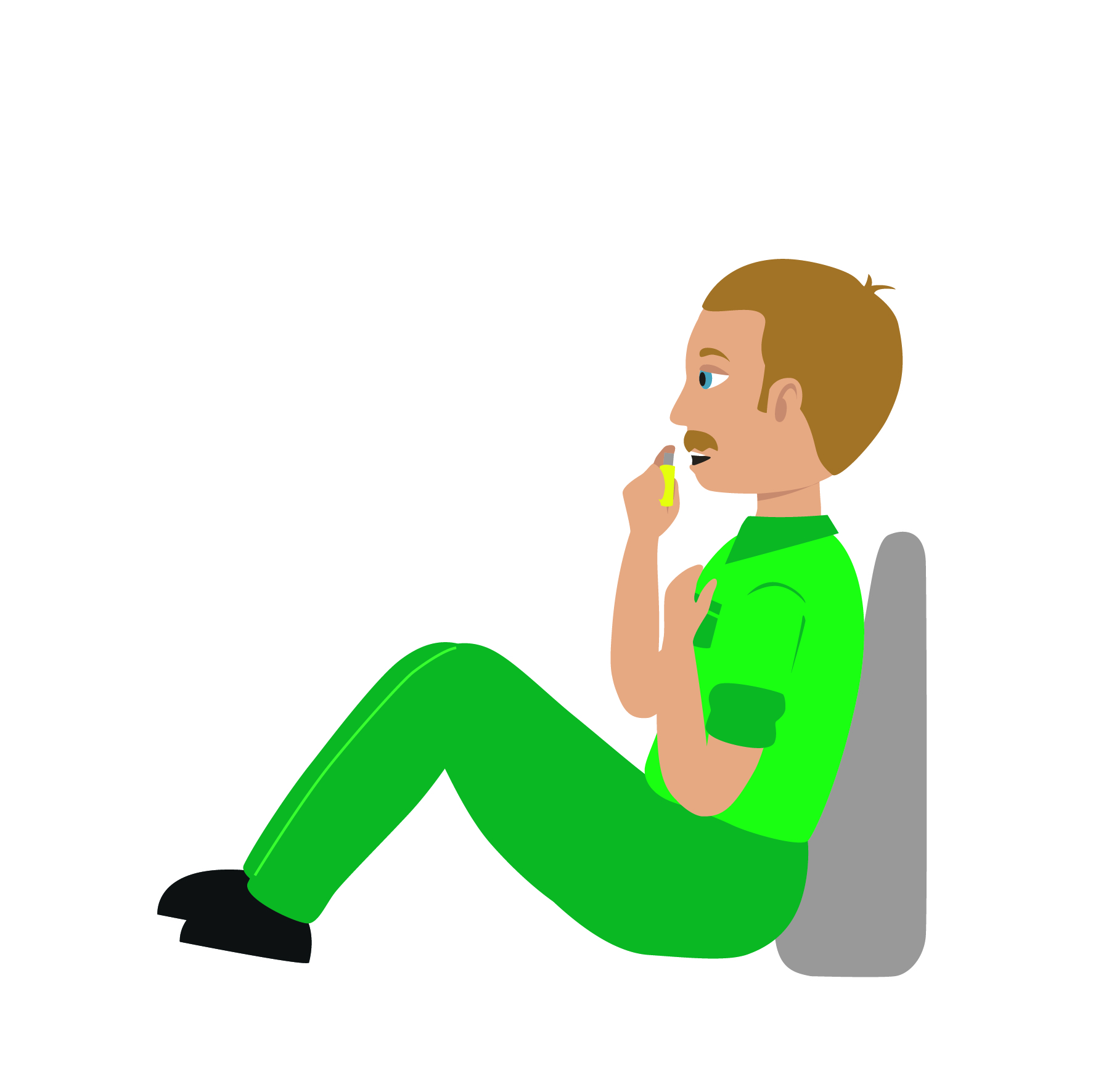 Monitor them and keep them reassured while you wait for help to arrive
Remember, your casualty could become unresponsive. Be prepared to perform CPR
4.	If they have angina _____________(tablet or spray), let them administer it.
[Speaker Notes: In pairs/ small group demo management of a heart attack
Q. Why is it important that we do not let the casualty eat or drink? The casualty must be prevented from eating and drinking as their body is already under stress and digesting food / drink will put additional strain on heart. Also, if they are going to hospital they may receive treatment that requires them NOT to have eaten or drank. (operation etc)]